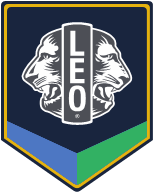 La motivazione dei soci
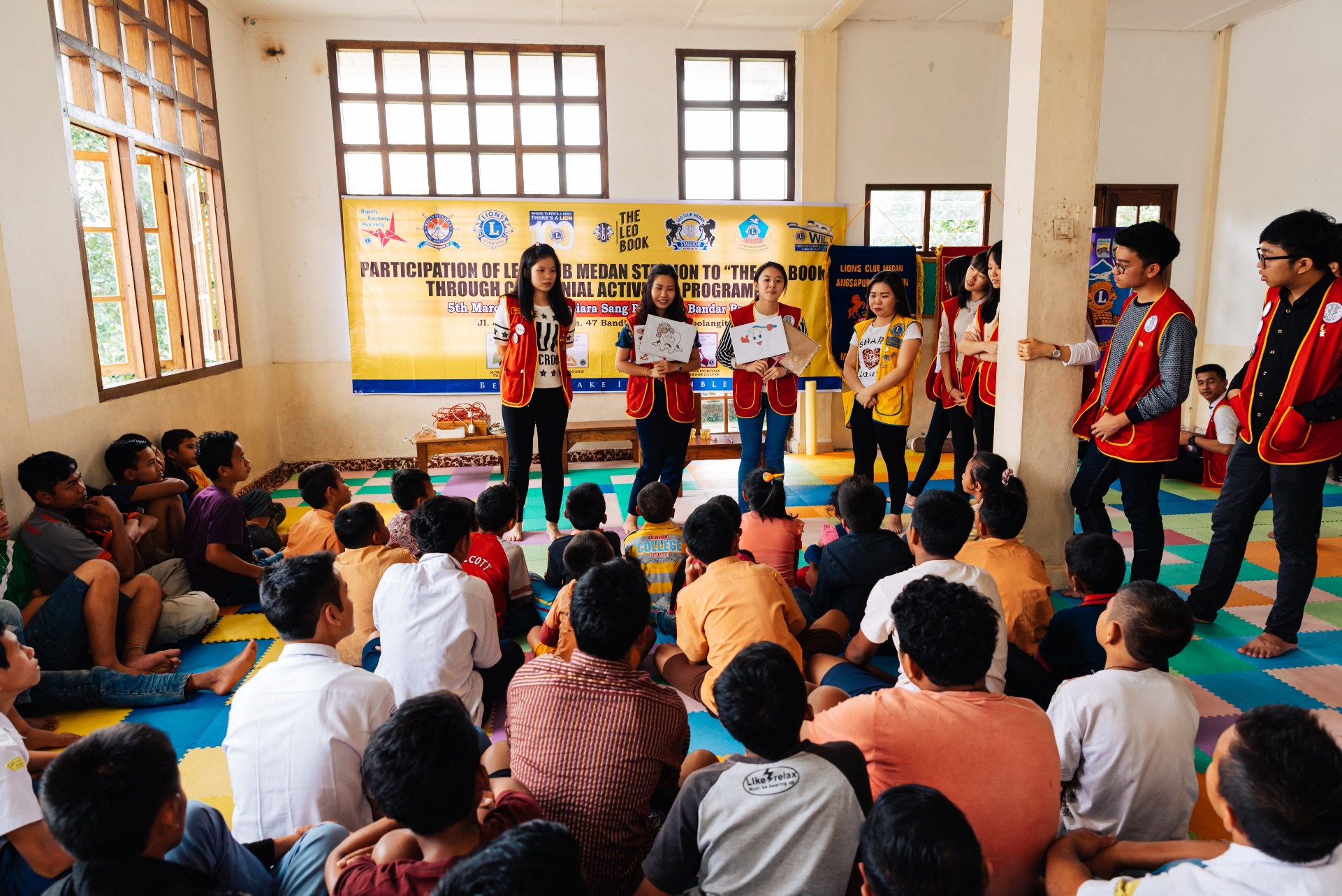 Obiettivi della sessione
Riconoscere le differenze fra motivazione estrinseca e intrinseca.
Individuare le tre componenti della motivazione intrinseca.
Promuovere modi per sviluppare una motivazione intrinseca fra i membri del team
1
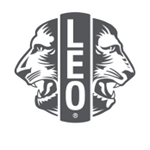 Daniel Pink
Scrittore americano
Comportamento, gestione e business
Autore del libro:
Drive: The Surprising Truth About What Motivates Us
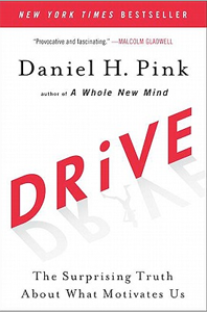 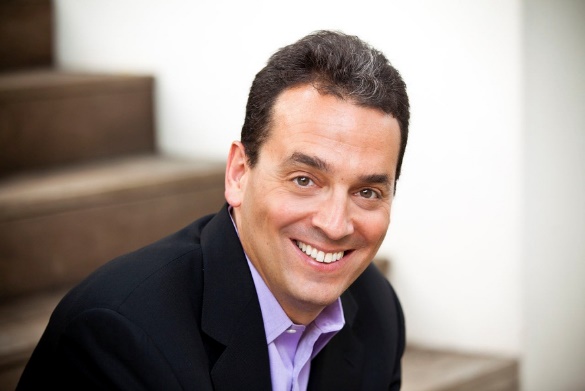 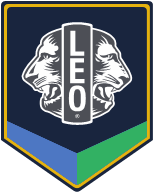 3
Motivazione estrinseca/esterna
Motivazione ad agire in vista di una ricompensa esterna e tangibile o di una conseguenza.
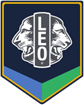 4
Motivazione ad agire come risultato di un desiderio interno o di appagamento personale che si crede di ottenere a seguito dell'azione.
Motivazione intrinseca/interna
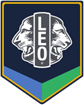 5
Motivazione esterna e motivazione interna
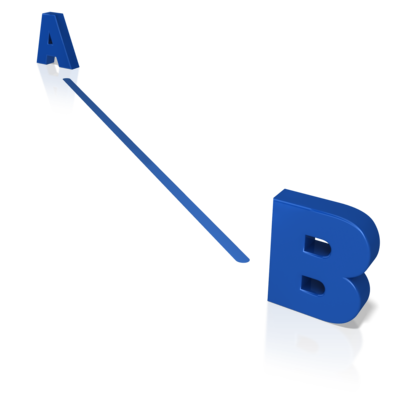 La motivazione esterna a è più efficace quando: 

il percorso verso il risultato è definito.
La motivazione interna è più efficace quando:

il percorso verso il risultato richiede un pensiero critico o la capacità di risolvere problemi.
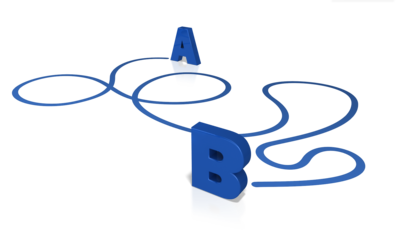 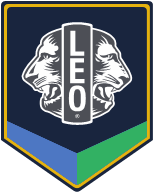 6
[Speaker Notes: Testo capovolto]
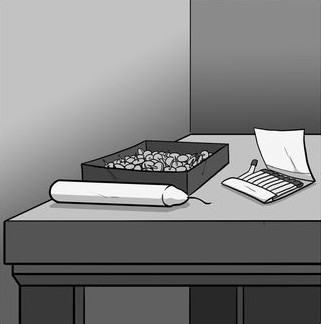 Il problema della candela di Duncker
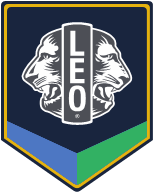 7
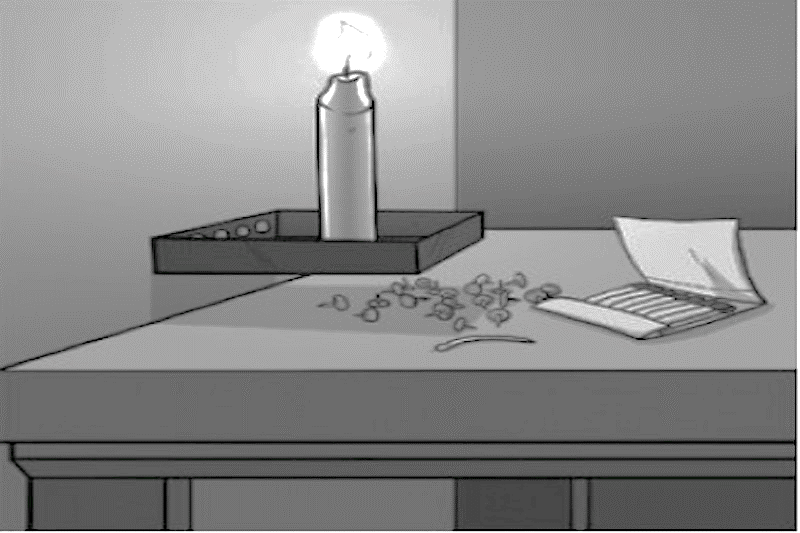 Soluzione
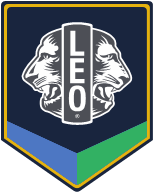 8
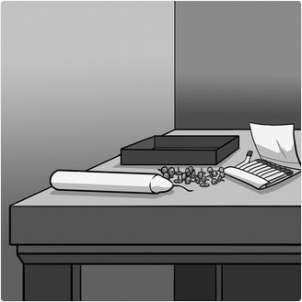 Il problema della candela di Duncker -  Seconda parte
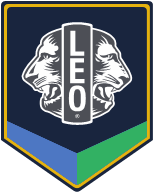 9
Le componenti della motivazione interna
Padronanza
Scopo
Autonomia
Motivazione interna
10
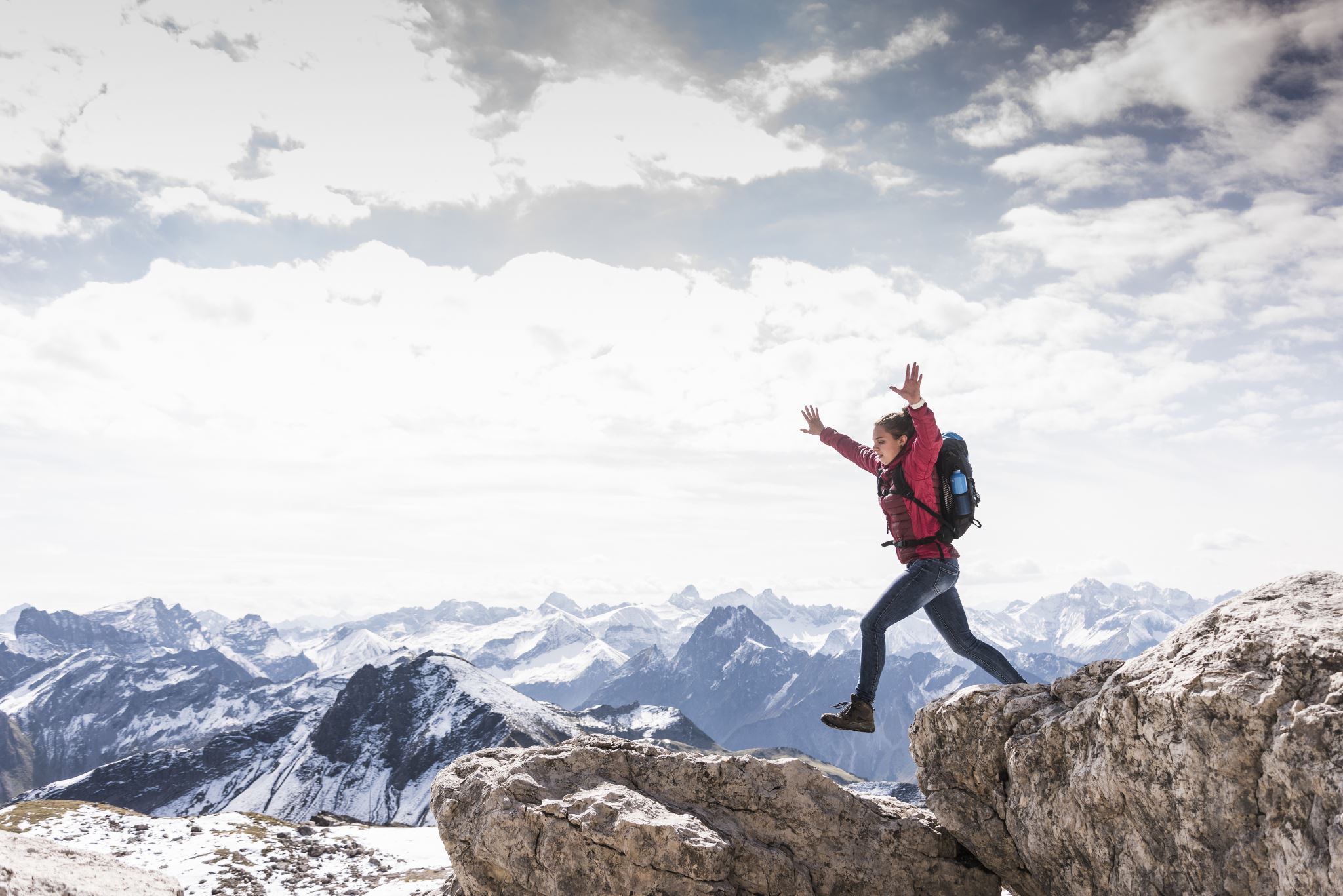 Autonomia:
Il desiderio di guidare sé stessi nelle proprie azioni e nei propri comportamenti.
11
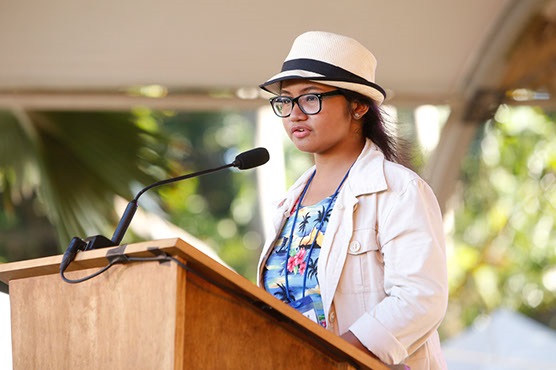 Padronanza:
Il desiderio di migliorare continuamente le proprie competenze o il proprio rendimento.
12
Scopo:
Il desiderio di offrire un contributo e di essere parte di una causa più grande.
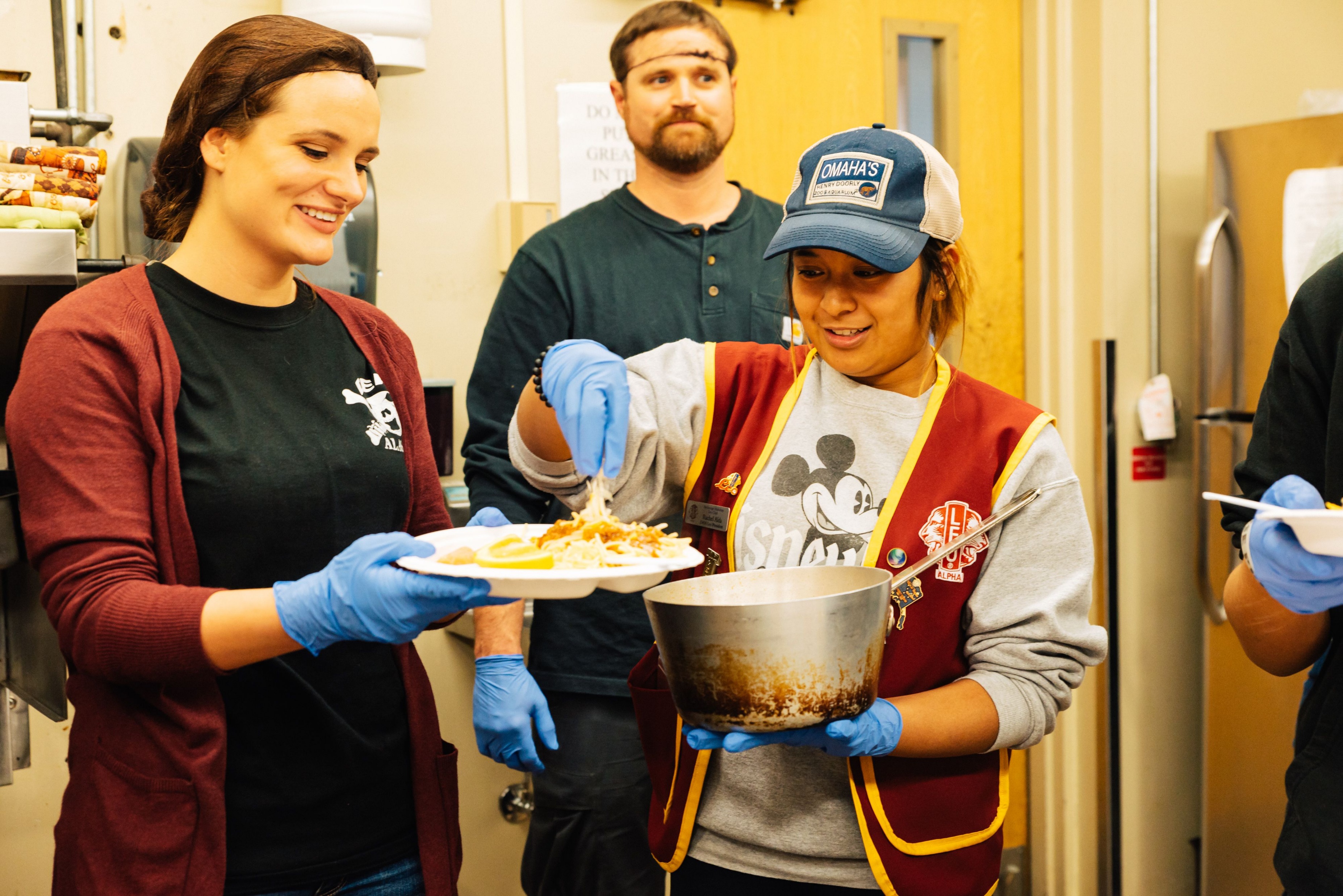 13
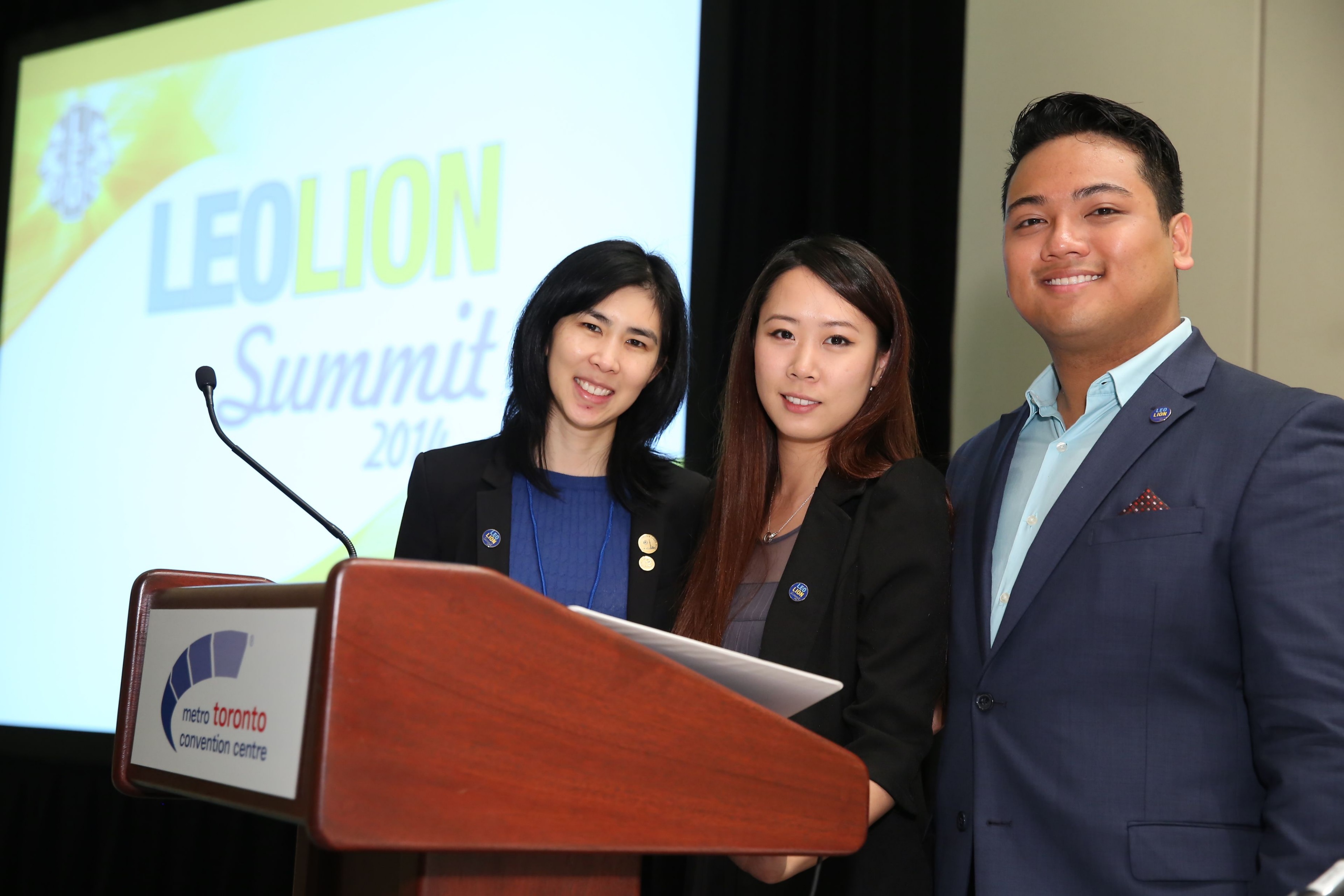 Dichiarazione di intenti personale
Definisce chi sei e il segno che vuoi lasciare nel mondo.
14
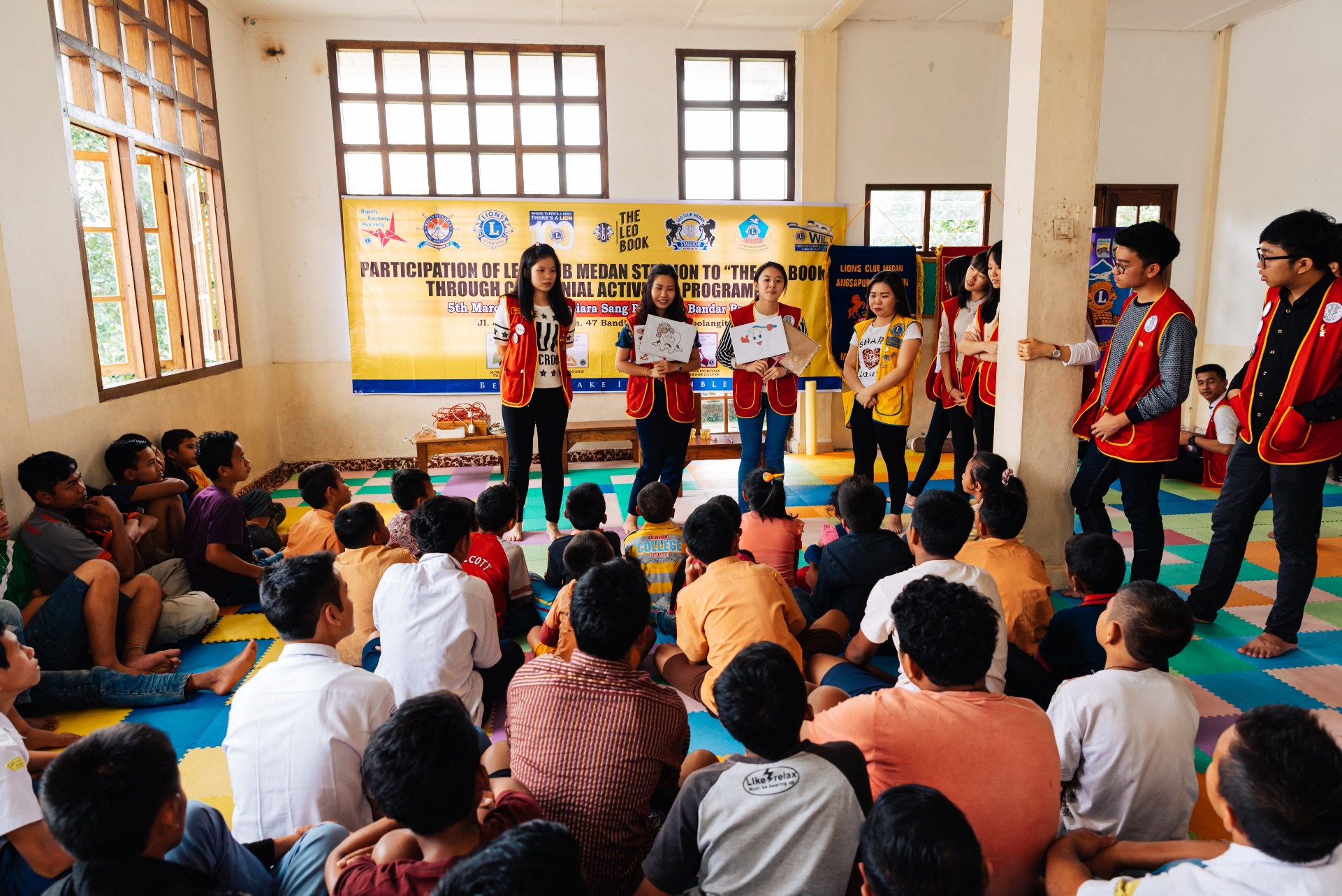 Obiettivi della sessione
Riconoscere le differenze fra motivazione estrinseca e intrinseca.
Individuare le tre componenti della motivazione intrinseca.
Promuovere modi per sviluppare una motivazione intrinseca fra i membri del team
1